CSI 2101: Discrete Structures
9. GRAPHS
Andrej Bogdanov
graphs
a
c
e
b
d
vertices
edges
degrees
Theorem: The sum of the degrees in every G
equals twice the number of edges.
a
c
e
b
d
Corollary: If G has a vertex of odd degree then it has another one.
sex in America
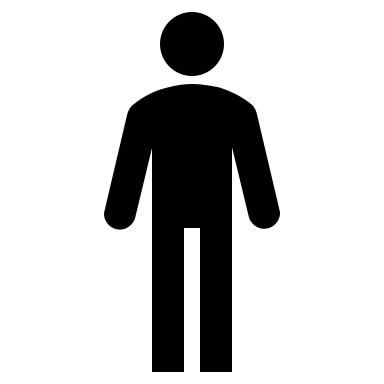 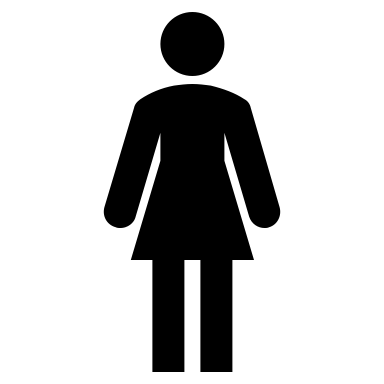 sets refresher
A 	= {1, 2, 3}	
B 	= {3, 4}
A ∪ B 	= 
A ∩ B 	= 
A − B 	=
A, B partition S if A ∪ B = S and A ∩ B = ∅
bipartite graphs
G is bipartite if its vertices can be partitioned into A and B so all edges are between A and B
Theorem: In a bipartite graph the sum of degrees of A equals the sum of degrees of B.
sex in America
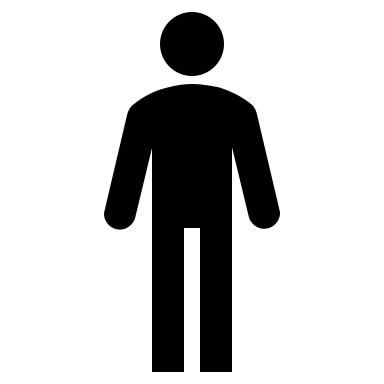 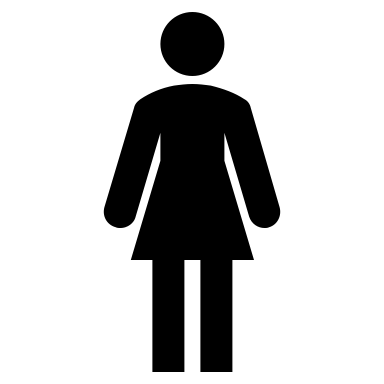 matchings
A matching is a subset M of edges so that every vertex is touched by at most one edge in M.
Faye
Gina
Helen
Ivy
Alex
Bob
Carl
Dave
Ernie
Fred
Greg
Henry
Ivan
Alice
Betty
Carol
Dana
Eve
Hall’s theorem
Faye
Gina
Helen
Ivy
Alex
Bob
Carl
Dave
Ernie
G is regular if all vertex degrees are equal.
Theorem: Every regular bipartite graph with non-empty edge set has a perfect matching.
stable matchings
Fred
Dave
Fred
Eric
Dave
Eric
1 3 2
1 3 2
1 3 2
2 3 1
1 3 2
2 3 1
2 1 3
2 1 3
1 2 3
1 2 3
1 2 3
1 2 3
Alice
Betty
Carol
Alice
Betty
Carol
Gale-Shapley algorithm
in each round:
men propose in order of preference
women reject all except best proposal
rejections are final
Fred
Dave
Eric
1 3 2
1 3 2
1 3 2
2 3 1
1 3 2
2 3 1
2 1 3
2 1 3
1 2 3
1 2 3
1 2 3
1 2 3
Alice
Betty
Carol
1 3 2
1 3 2
1 3 2
2 3 1
1 3 2
2 3 1
2 1 3
2 1 3
1 2 3
1 2 3
1 2 3
1 2 3
Greg
Henry
Ethan
Fred
2431
1243
2314
3412
2431
1243
2314
3412
4312
4132
1423
2431
4312
4132
1423
2431
Alice
Betty
Diana
Carol
2431
1243
2314
3412
2431
1243
2314
3412
4312
4132
1423
2431
4312
4132
1423
2431
Greg
Henry
Ethan
Fred
2431
1243
2314
3412
2431
1243
2314
3412
4312
4132
1423
2431
4312
4132
1423
2431
Alice
Betty
Diana
Carol
Theorem: Gale-Shapley terminates, everyone is matched, and the matching is stable.
Theorem: If m was ever rejected by w then (m, w) does not belong to any stable matching
Fred
Dave
Fred
Eric
Dave
Eric
2 1 3
3 2 1
1 3 2
2 1 3
3 2 1
1 3 2
2 1 3
3 2 1
1 3 2
2 1 3
3 2 1
1 3 2
Alice
Betty
Carol
Alice
Betty
Carol
Fred
Dave
Eric
2 1 3
3 2 1
1 3 2
2 1 3
3 2 1
1 3 2
Alice
Betty
Carol
stable matching summary
Gale-Shapley: stable matching always exists
finds boy-optimal one
or girl-optimal if roles are reversed
there could be others
To show given matching is stable, must verify all possible couples are not rogue